장미쌤입니다^^
올해는 평택 시험장에서 모든 응시지역 학생들을 만날 수 있어서 너무 좋았습니다.
인강생들, 공채친구들, 경북 등 타지역 학생들까지 얼굴보며 파이팅 할 수 있어서 너무 행복했습니다~~♥
어제 시험을 치른 우리 식품위생직 학생들 정말 수고 많으셨습니다!!!

식품위생학 총평을 간단하게 남깁니다. 
각 문항당 자세한 설명은 [기출해설 특강] 을 촬영(3/19(화))할 예정이니 영상을 통해 반드시 확인해 주세요
1. 전체적인 난이도를 상중하로 구분했을 때, 「중상」이나 「상」 정도로 생각됩니다. 
     2페이지를 꽉 채울 만큼 긴지문의 문제, GMO 등 생소한 문제 및 모두 고르기 문제 등이 다수 출제되면서 수험생들의 
     체감 난이도를 높였을 것이라 생각됩니다.
2. 예전부터 다수의 문항이 출제되었던 식중독 파트(총8문항)와 식품과 미생물(1문항)에서 적은 수가 출제되고,         
    HACCP(3문항), 감염병(2문항), 위생검사(2문항), 식품첨가물(2문항)이 출제되어 기본서의 후반부 내용들이 예전보다 
    많이 출제되었습니다.
3. 문제풀이 수업과 실전모의고사에서 다뤄주었던 영양사의 직무나 유지 산패측정법, 신선편의식품의 냉장온도, 검체채취 
    등이 출제되었고, 매번 강조하던 식품첨가물의 일반사용기준, 법정감염병, HACCP 7원칙 등이 출제되어 차분하게 정답을   
    찾아갔으리라 생각됩니다. 
4. GMO의 환경위해성 평가항목이나 감염병 예방법 관련된 괄호넣기 문제가 출제되어 학생들을 고민하게 만들었지만, 
    그동안 연습해왔던 것처럼 당황하지 않고 최선을 다해 문제를 해결하려고 노력했고, 다수의 학생들이 정답을 맞춘 것도 
    보고 뿌듯한 마음도 들었습니다. 

    어려운 시험이었지만 최선을 다해 차분히 풀어나갔다면 고득점을 취득할 수도 있다고 생각됩니다. 가답안과 해설특강을 
    통해 예상점수를 산출하고 면접준비도 쌤과 함께 진행해 가면 좋을 것 같습니다~
​
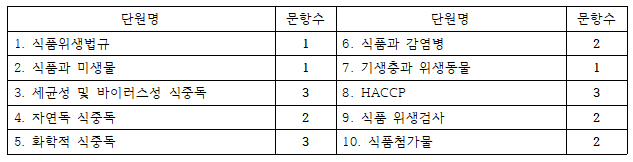